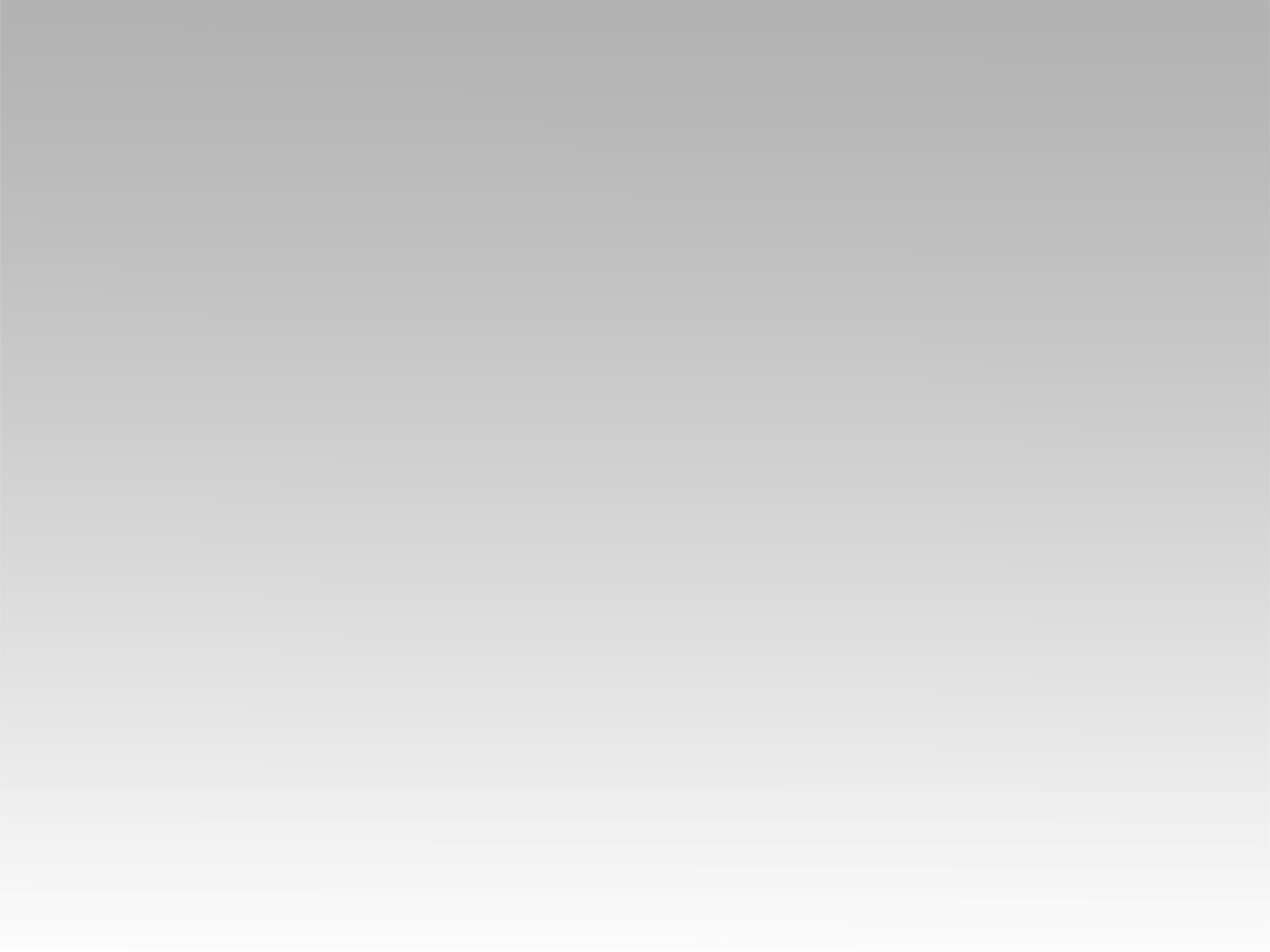 تـرنيــمة
تكفيكَ نِعمَتي
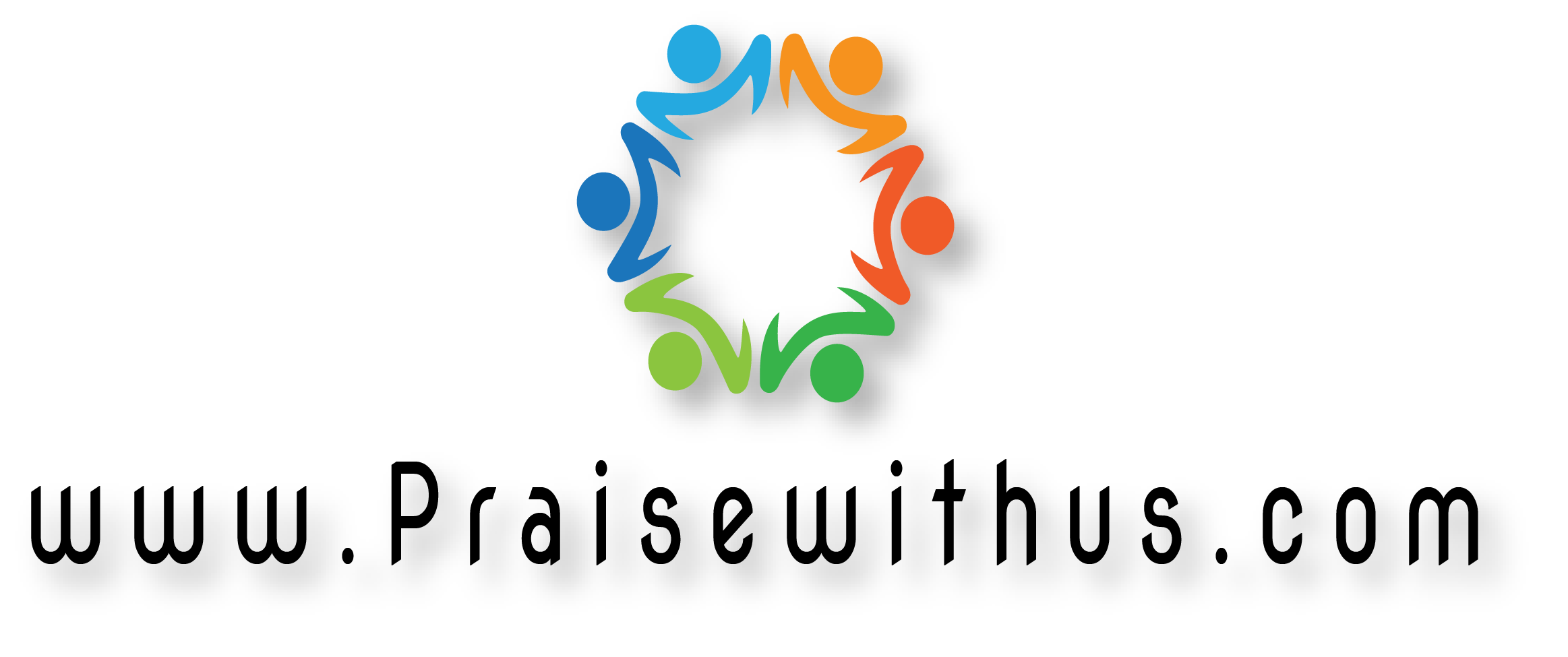 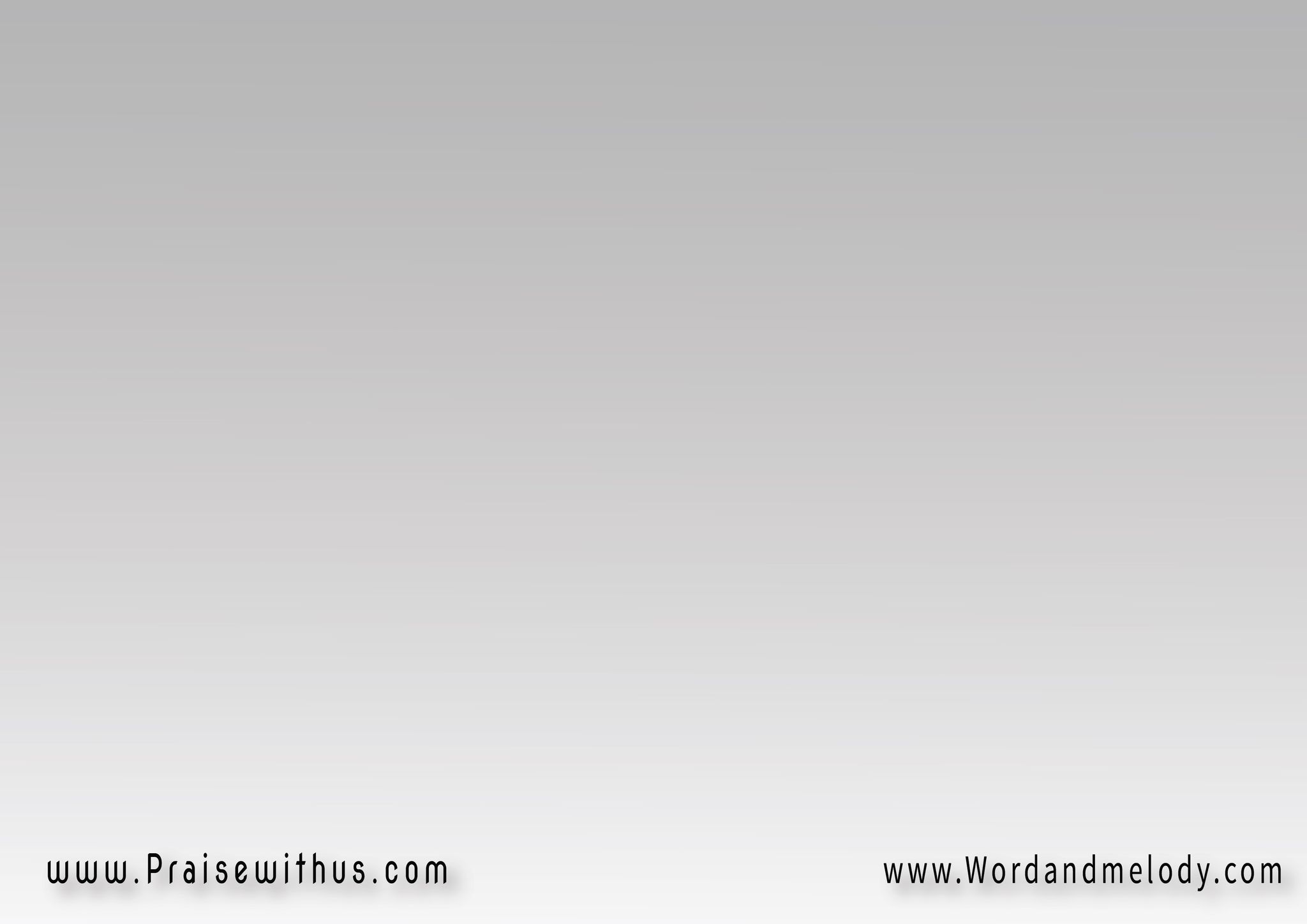 تَكفِيكَ نِعمَتي
لأنَّ قُوَّتــــي(في ضَعْفِكَ)3   
تُكمَــــلُ    2كو 9:12
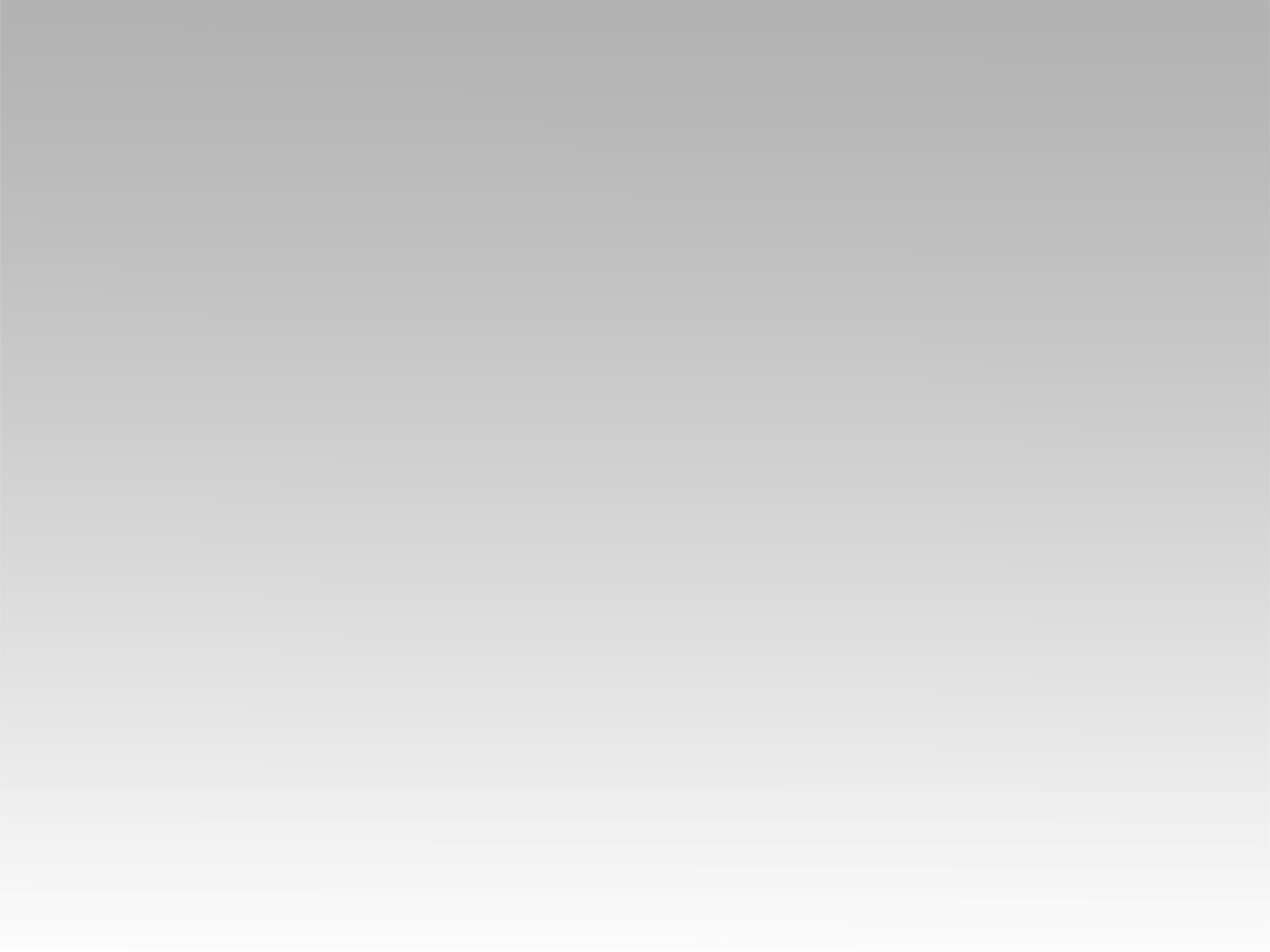 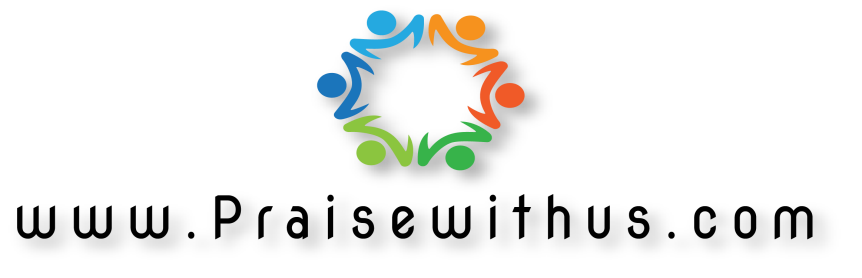